목차
1
그림 삽입 편집/  클립아트  삽입/ 그림 스타일 효과
2
그림 스타일 효과 / 도형 서식 편집/ 도형그리기 연습
3
스마트아트  이용하여 조직도 만들기 /스마트아트 도형 변경
www.pjthe3.com
4
차트 삽입 및 변경
pjenterprise@paran.com
1
1
그림 삽입 편집/  클립아트  삽입/ 그림 스타일 효과
www.pjthe3.com
2
그림 삽입 편집/ 클립아트  삽입 편집/ 그림 스타일 효과
그림  삽입 편집
    삽입INSERT-> 이미지IMAGES-> PICTURES->그림 선택
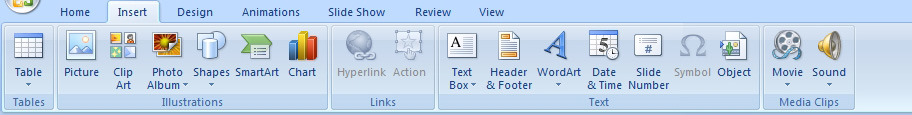 2. PICTURES 삽입하면 그림도구 나타남.
www.pjthe3.com
그림압축
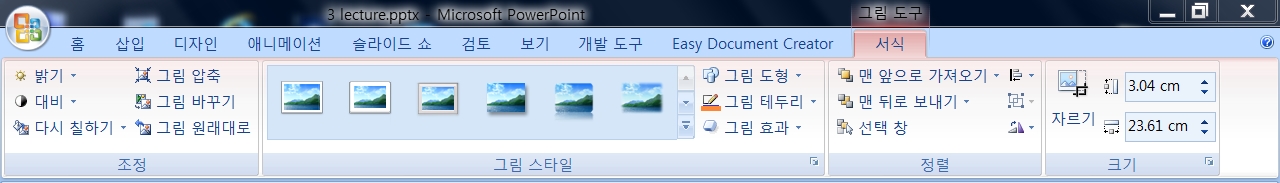 그림효과
그림테두리
그림원래대로
그림바꾸기
3
그림 삽입 편집/ 클립아트  삽입 편집/ 그림 스타일 효과
3. 클립아트 삽입 편집
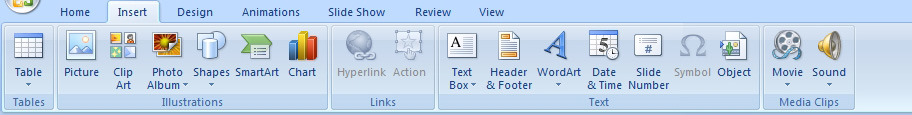 클립아트로 쓸 대상이름
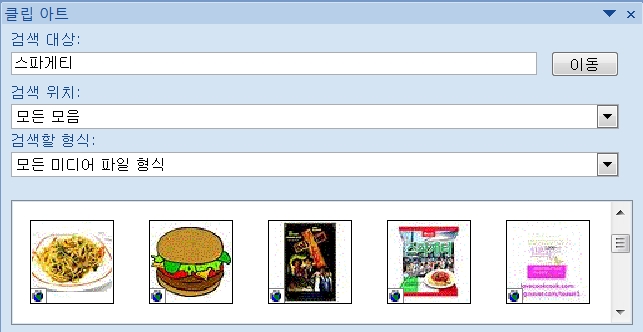 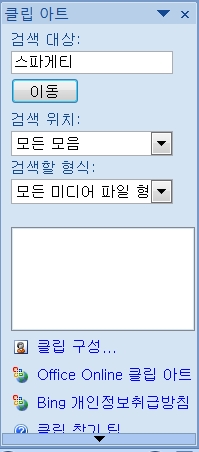 이동 클릭
www.pjthe3.com
하나 선택하여  드레그
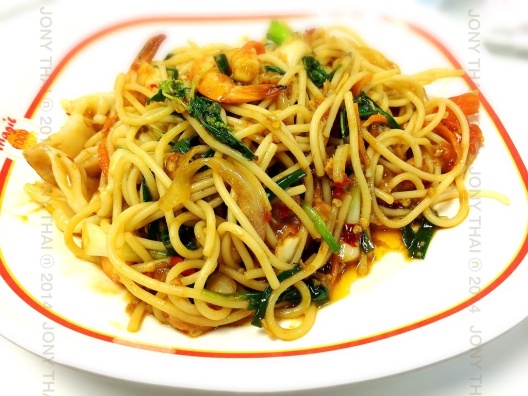 4
2
도형삽입 /도형 서식 편집/ 도형그리기 연습
www.pjthe3.com
5
도형삽입 /도형 서식 편집/ 도형그리기 연습
도형 삽입 편집: 홈 Home -> Drawing그리기 ->  도형 선택
                                              삽입insert -> 도형 Shapes
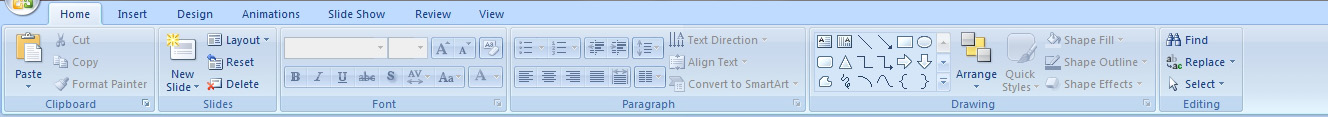 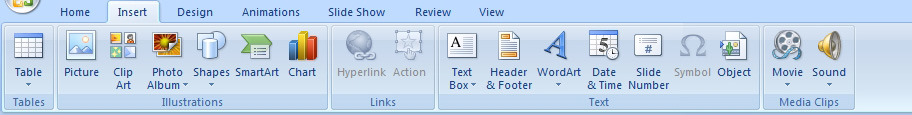 www.pjthe3.com
Arrange        :    두 개 이상 도형 순서와  위치 지정  그룹지정
Quick style   :    도형서식  빠르게  지정
도형채우기    :    색, 그림 , 질감,  그라데이션 채우기 효과 
도형윤곽선    :    도형테두리에  다른 색,  두께 지정
도형효과       :    도형에   그림자,   네온 , 입체효과
6
도형삽입 /도형 서식 편집/ 도형그리기 연습
2. 도형 서식 편집
 도형선택-> 그리기도구->서식-> 도형스타일, Shape Fill ,Shape Outline, Shape Effect 변경가능


3. 도형그리기 연습
 정다각형/직선그리기: Shift키를 누른 채 드레그
 중심에서 그리기: Ctrl키 누른 채 드레그
 같은 도형 여러 번 그리기: 그릴 도형 아이콘 위에서  마우스 우측 버튼 클릭, 그리기 잠금모드 메뉴 선택, 취소할 때 ESC키
 미세한 도형 크기 변경: Alt 키 누른 채 드레그
 미세한 도형 이동: Ctrl키 누른 채  키보드 방향키를 조절
 눈금과 안내선:  오른쪽 마우스클릭 - >Grid and Guides
 Guide setting-> Display drawing guides on screen 화면에 그리기 안내선표시 체크하면 중앙선 나타남
 도형선택  ->  Arrange -> Align,  Rotate, Selection pane 
 노란색 조절점 ->도형변경
 초록색 조절점 -> 도형 회전
 하얀색 조절점  –> 도형 크기 변경
 도형 그리기 -> Ctrl D로 복제하여 처음에  간격 맞추고  Ctrl D하면 간격 조절해서 복제해줌.
www.pjthe3.com
7
3
스마트아트  이용하여 조직도 만들기 /스마트아트 도형 변경
www.pjthe3.com
8
스마트아트  이용하여 조직도 만들기 /  스마트아트 도형 변경
1. 스마트아트:  조직도 만들 때 사용
삽입 – > SmartArt->계층형-> Add Shape(Add Assistant, Add Shape below)

 스마트 아트 그래픽 선택 :  
                          모두, 복형, 프로세스형, 주기형, 계층구조형,관계형,행렬형,피라미드형
2. 스마트 아트 계층구조형
 조직의 계층 정보 또는 보조 관계 표시, 이 레이아웃에서는 보조자 도형 및 조직도 배열
  레이아웃을 사용할 수 있다.
www.pjthe3.com
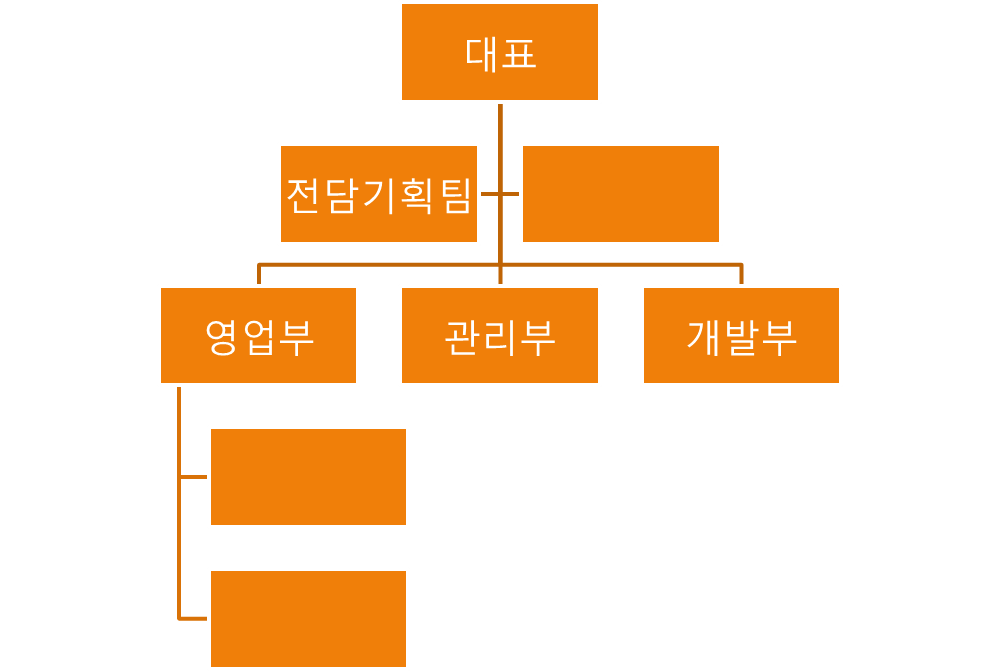 전략기획팀을 클릭한 채->SmartArt  Tools-> Design->Create Graphic->Add Shape->
Add Shape After
영업부를 선택한 후 우측마우스 클릭-> Add Shape->Add Shape Below 두 번 클릭
4
차트 삽입 및 변경
www.pjthe3.com
10
차트 삽입 및 변경
1. 차트 삽입 편집: 삽입 Insert  -> Illustrations ->  Chart 선택->확인
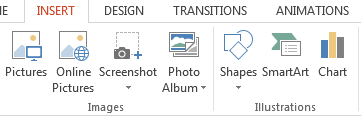 챠트
2. 원형챠트 만들기
www.pjthe3.com
차트 삽입 및 변경
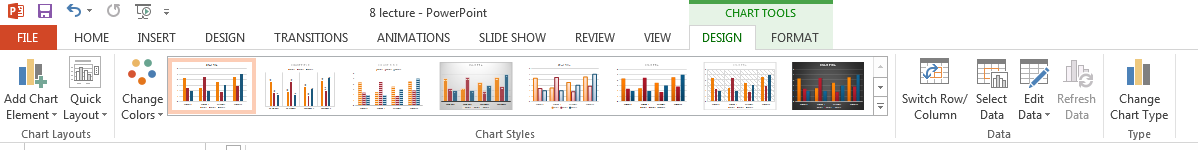 3. 혼합챠트 만들기 :  삽입 Insert  -> Illustrations -> 막대형 Chart 선택-> 디자인-> 
                                                                           Switch row column->합계선택-> Change Chart Type->Line Chart 선택
www.pjthe3.com